Школа здоровья - инструмент медицинской профилактики
Агеева Ольга Викторовна,  главный врач ГБУЗ «Челябинский областной Центр общественного здоровья и медицинской профилактики»
Профилактическое консультирование -
– информирование и обучение пациента для повышения его приверженности к выполнению врачебных назначений

- формирование поведенческих навыков, способствующих снижению риска заболевания (при отсутствии заболеваний) и осложнений заболеваний (при их наличии)
УГЛУБЛЕННОЕ
ИНДИВИДУАЛЬНОЕ
КРАТКОЕ
ГРУППОВОЕ – ШКОЛА ЗДОРОВЬЯ
Краткое профилактическое консультирование
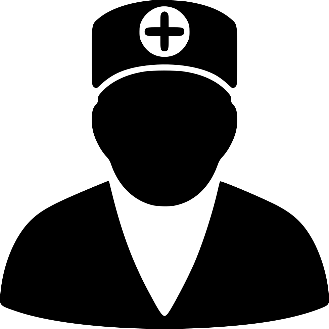 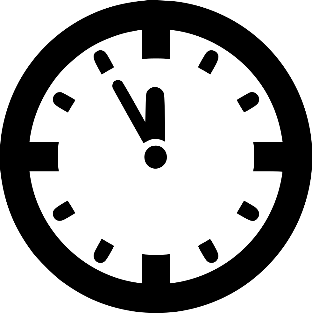 не более 10 минут
участковый врач/фельдшер
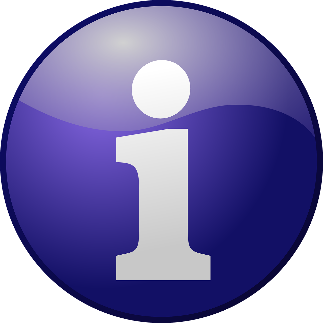 Информировать пациента о:
выявленных заболеваниях и имеющихся факторах риска
рекомендуемых для его возраста (пола) целевых уровнях 
самоконтроле и доврачебной помощи при острых состояниях
возможности получить в поликлинике углубленное профилактическое консультирование
Углубленное профилактическое консультирование (Школа здоровья)
специальная организационная форма консультирования группы пациентов (цикл обучающих групповых занятий)

выполняется по определенным принципам, при соблюдении которых вероятность достижения стойкого позитивного эффекта повышается.
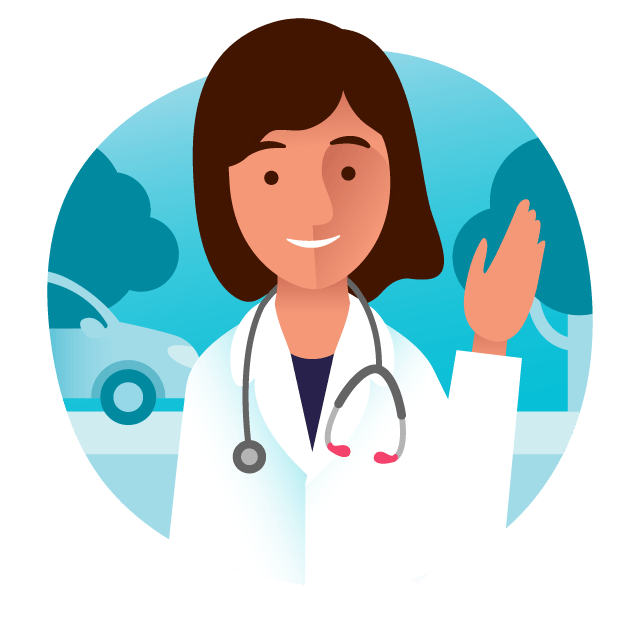 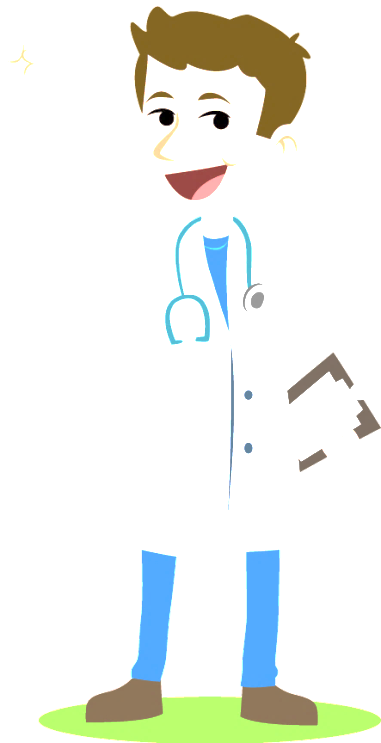 проводится обученным медицинским работником по специально разработанным и утвержденным программам обучения
группы пациентов формируются по относительно однородным признакам (со сходным течением заболеваний и/или с факторами риска их развития)
Углубленное профилактическое консультирование (Школа здоровья)
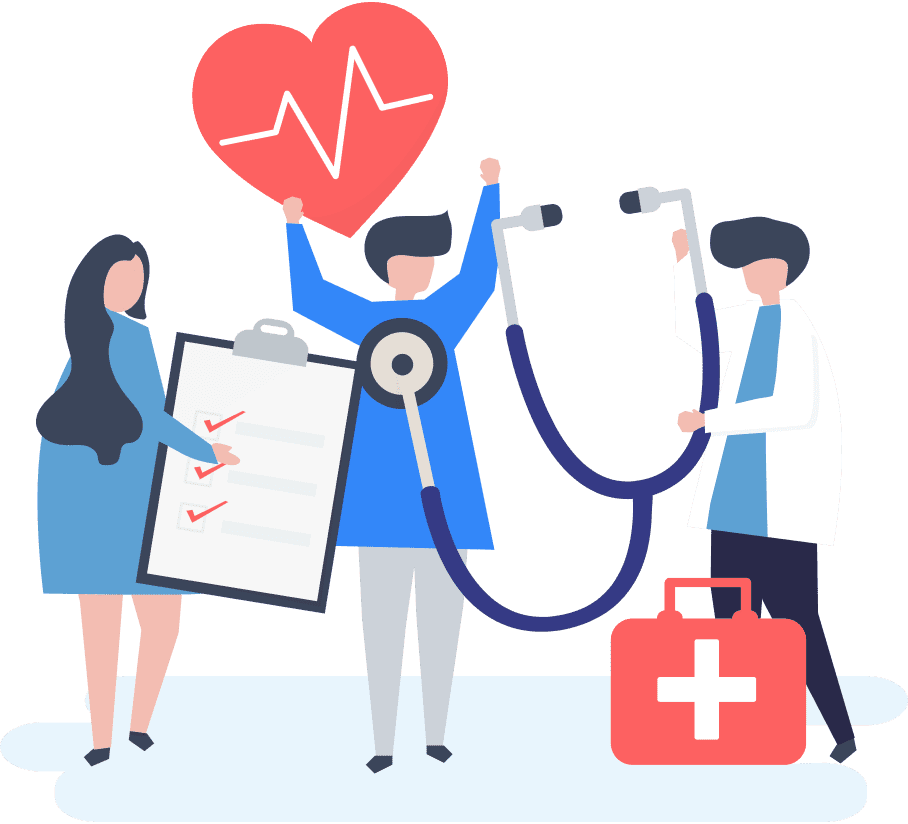 обязательный компонент диспансеризации и профосмотров
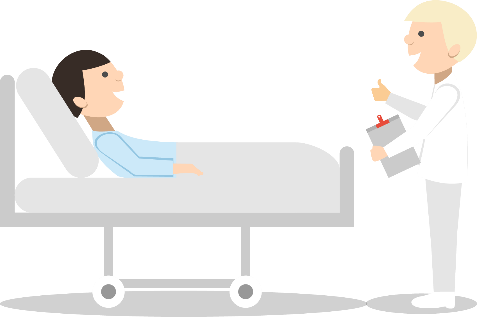 проводится лицам II и III группы здоровья по направлению  участкового врача
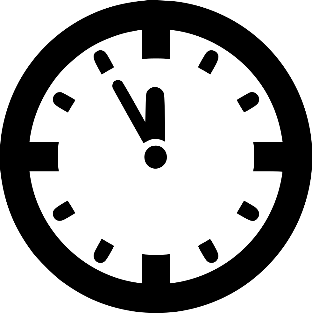 по времени более продолжительно, чем краткое (до 45 минут)
возможно повторное консультирование для контроля и поддержания выполнения врачебных советов
Школа здоровья
–  совокупность средств и методов воздействия на пациентов 
- повышение уровня знаний
- повышение информированности и практических навыков
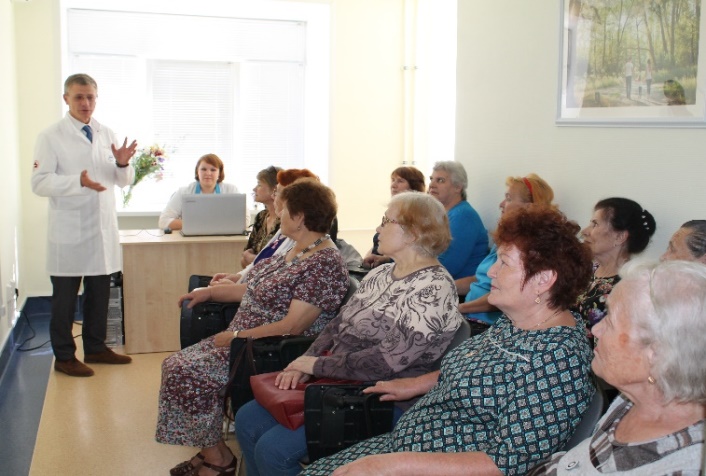 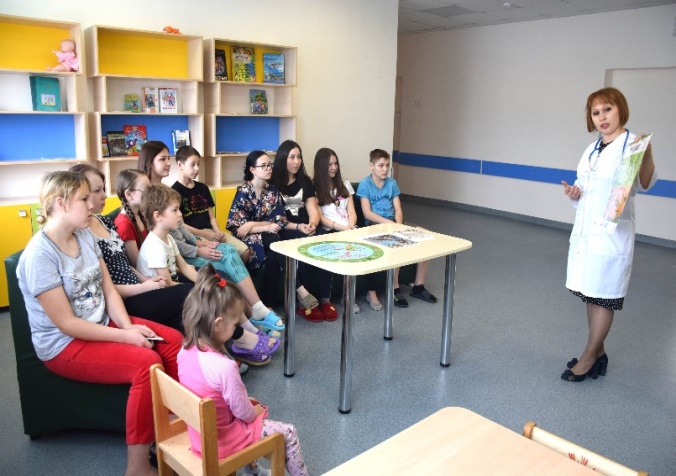 Повышение качества жизни и сохранение здоровья
Школа Здоровья
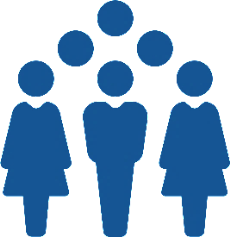 небольшие группы пациентов (максимально 8-10 человек)
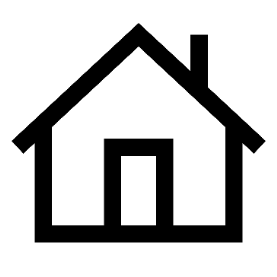 Желательно - в отдельном помещении
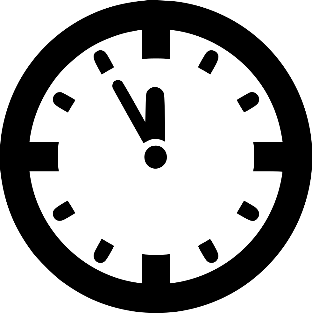 не более 1-2 академических часов 
(45-90 минут)
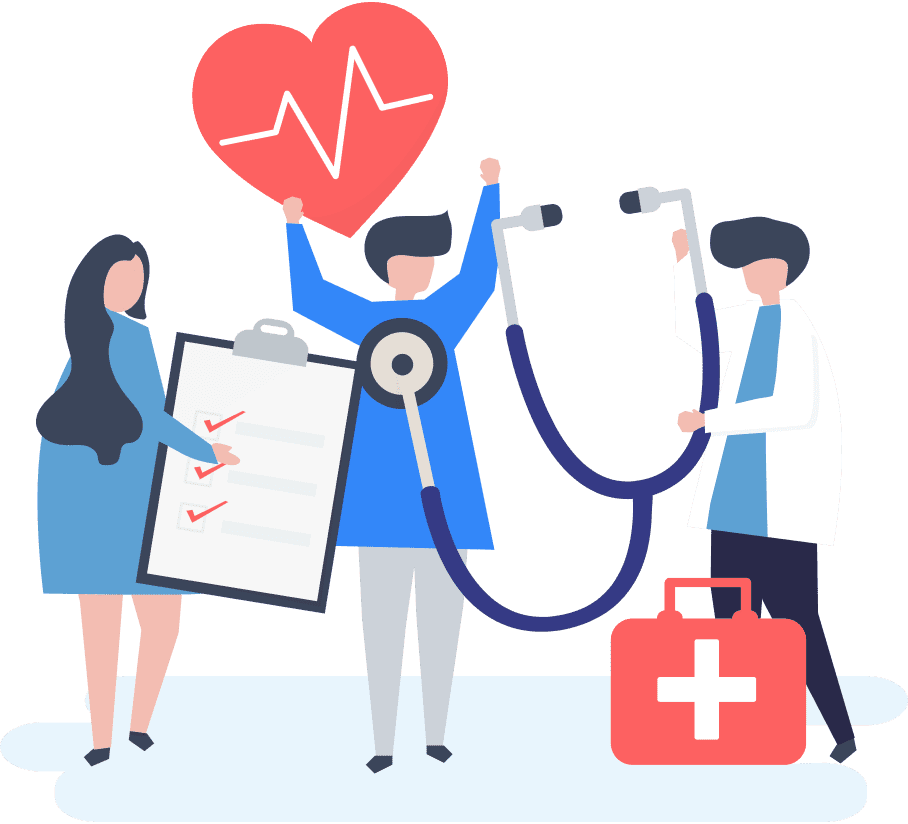 информационный материал и активные формы обучения
Темы школ здоровья
Информируем о причинах и механизмах развития заболеваний
Рассказываем о факторах риска и их роли в формировании заболеваний
Формируем активное отношение человека к здоровью, мотивацию к оздоровлению, контролю заболевания
Повышаем ответственность человека за сохранение здоровья
Обучаем умениям и навыкам по самоконтролю, самопомощи и взаимопомощи
Школа Здоровья
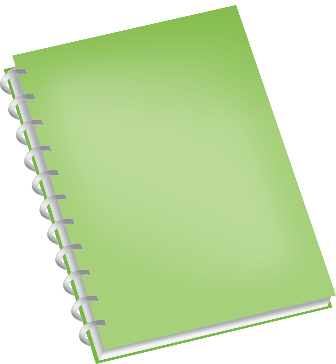 Цикловой метод
обучения, занятия строятся по принципу 
«от простого к сложному»
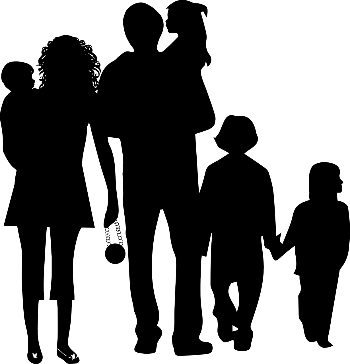 Обучение пациентов совместно с их членами семьи, имеющих возможность определять образ жизни пациента
ВАЖНО! 
обратная связь со слушателями - анкетирование, книга отзывов, общение в чатах и пр.
Углубленное профилактическое консультирование 10 действий
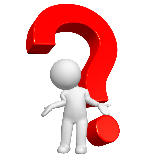 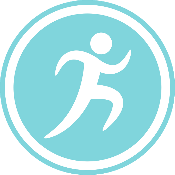 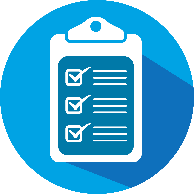 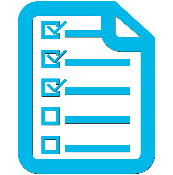 спросить пациента о факторах риска
составление плана действий
объяснить необходимость снижения риска и поддержания ЗОЖ
оценка готовности пациента к изменениям
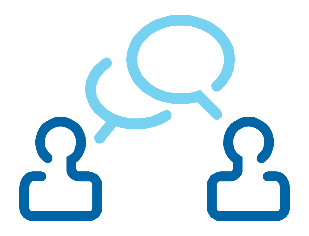 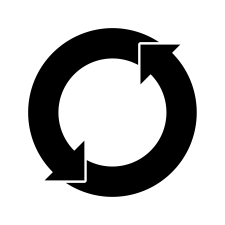 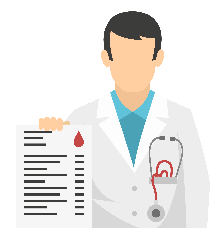 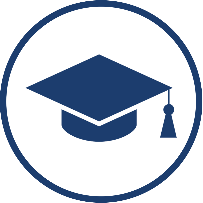 повтор и акцентирование
обратная связь
обучение пациента
регистрация в амбулаторных картах
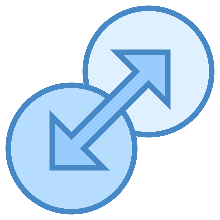 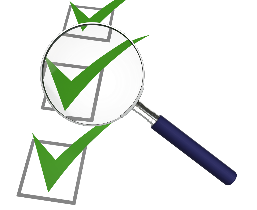 внесение изменений в тактику ведения
контроль выполнения
Школа по формированию ЗОЖ
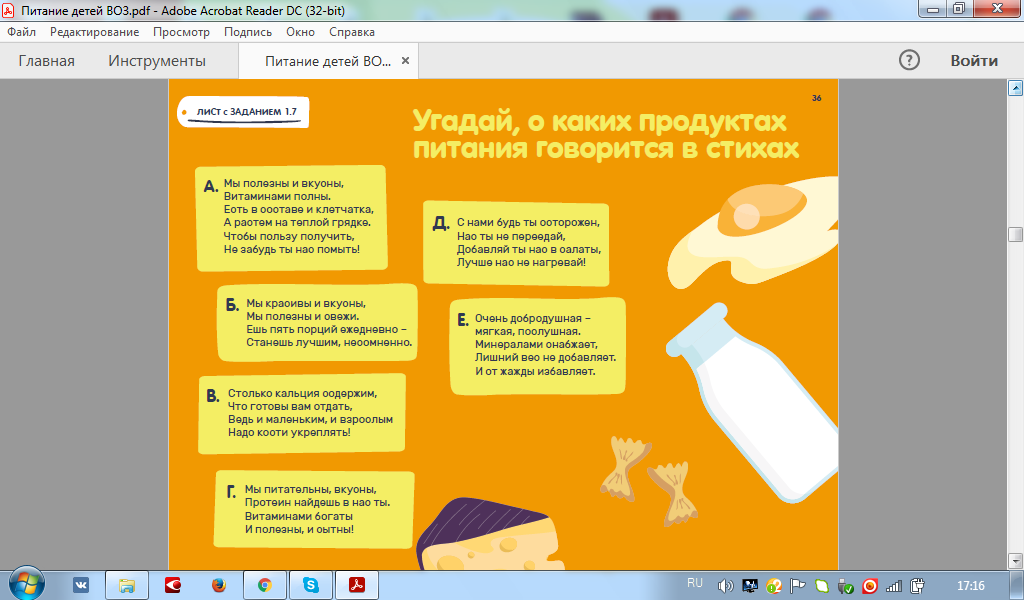 Руководство по детскому питанию и физической активности, ВОЗ, 2020 г.
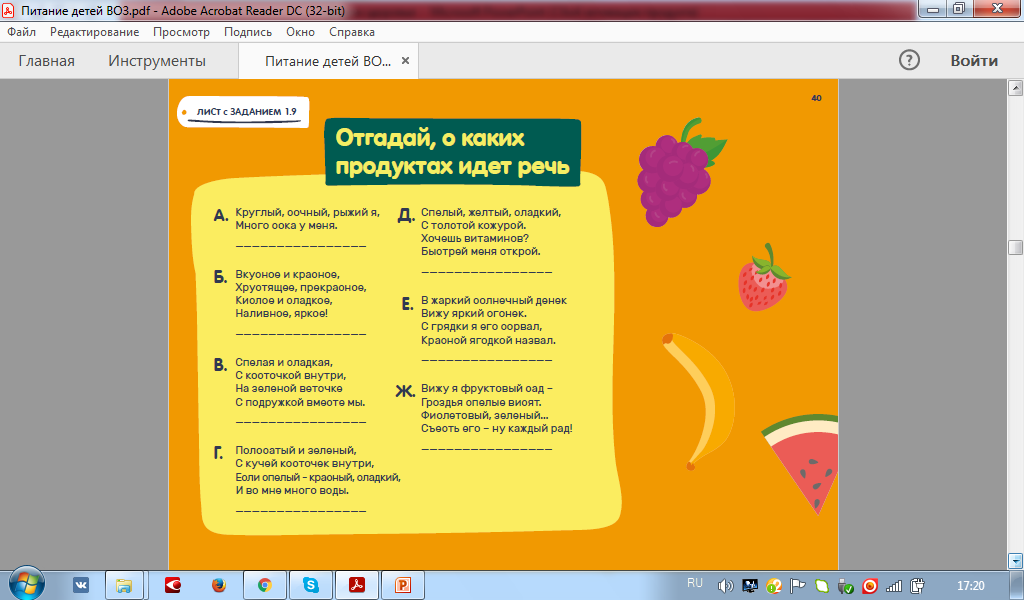 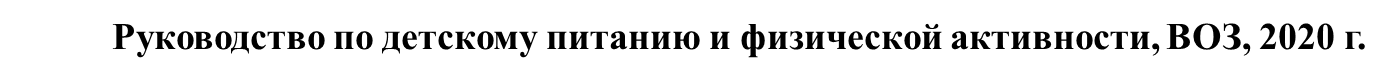 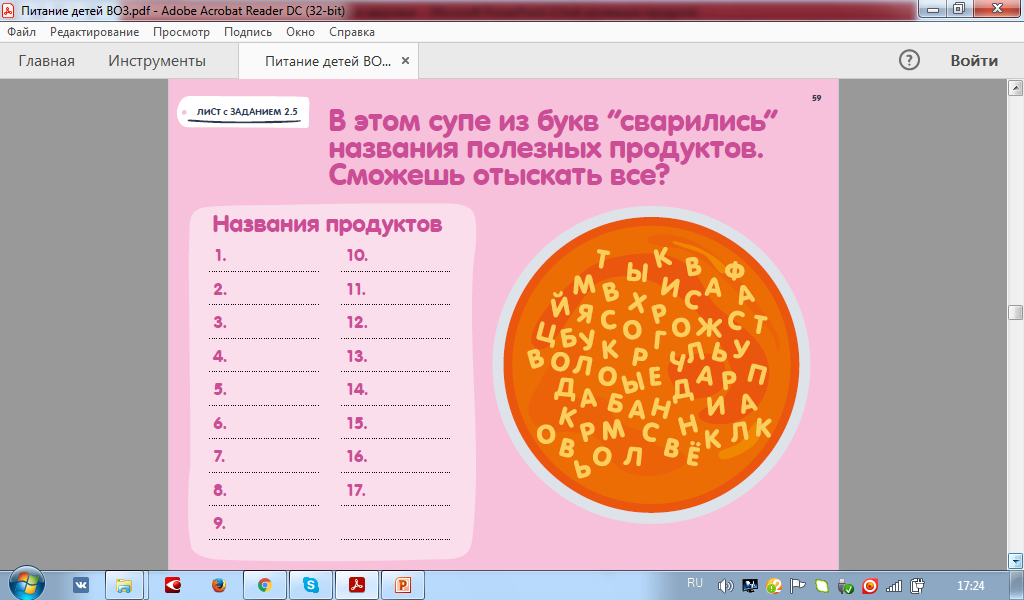 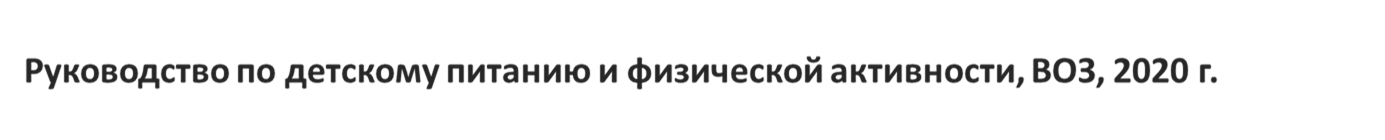 Школа пациента с ССЗ
Школа пациента
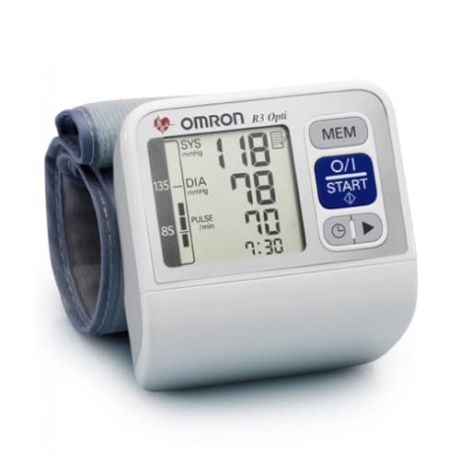 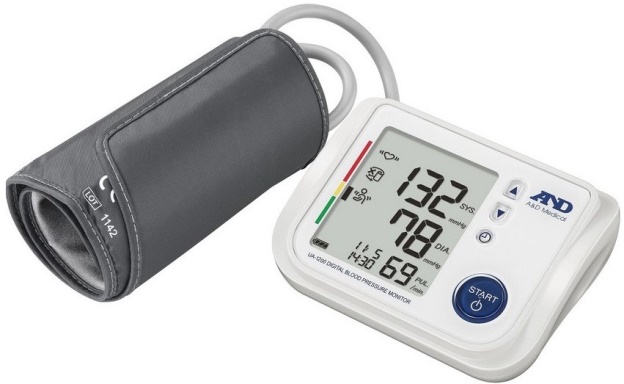 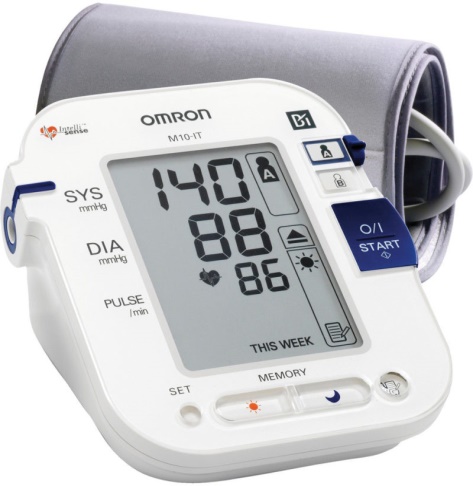 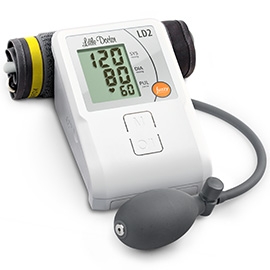 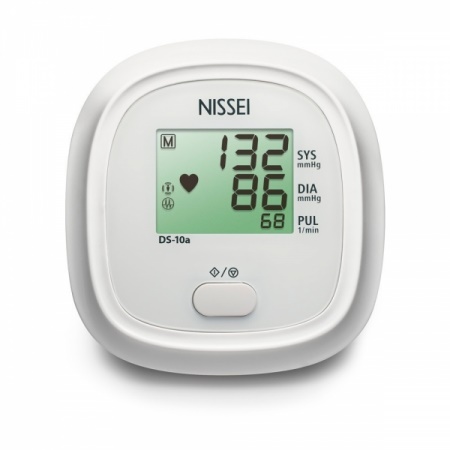 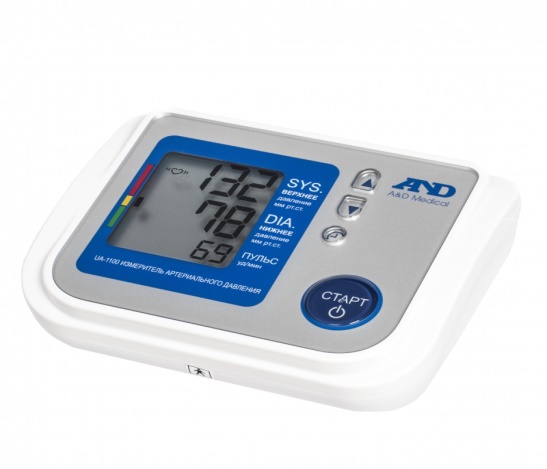 Школа пациента
Школа пациента с ССЗ
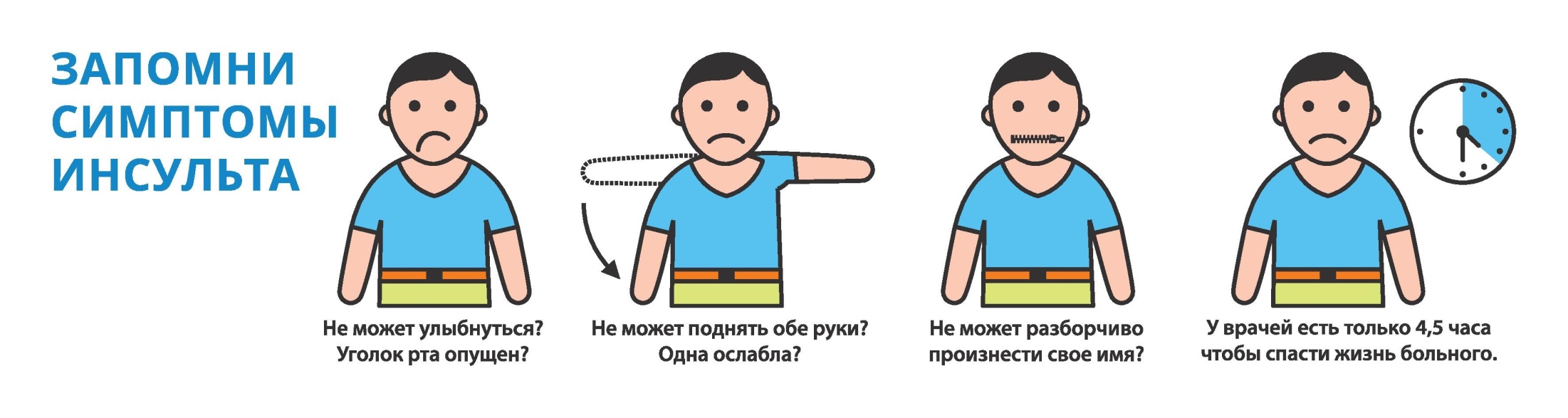 Школа отказа от курения
Школа сахарного диабета
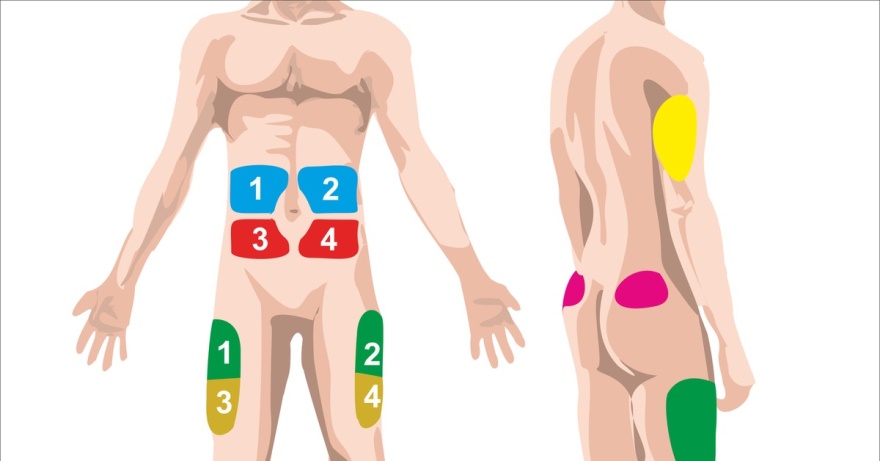 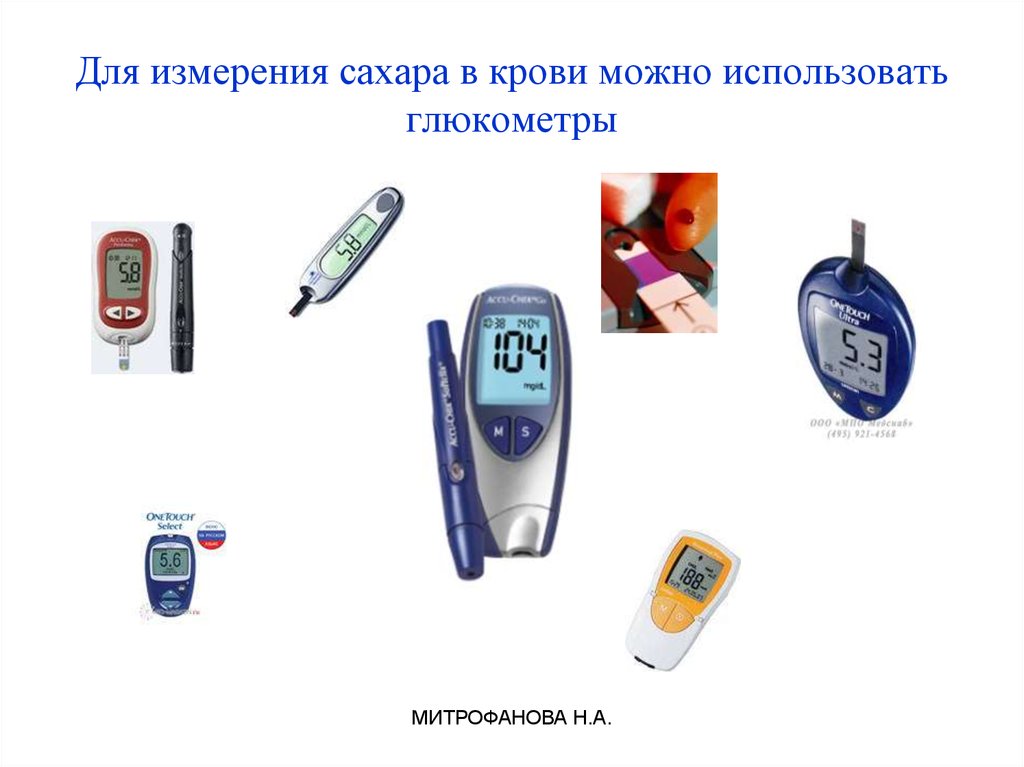 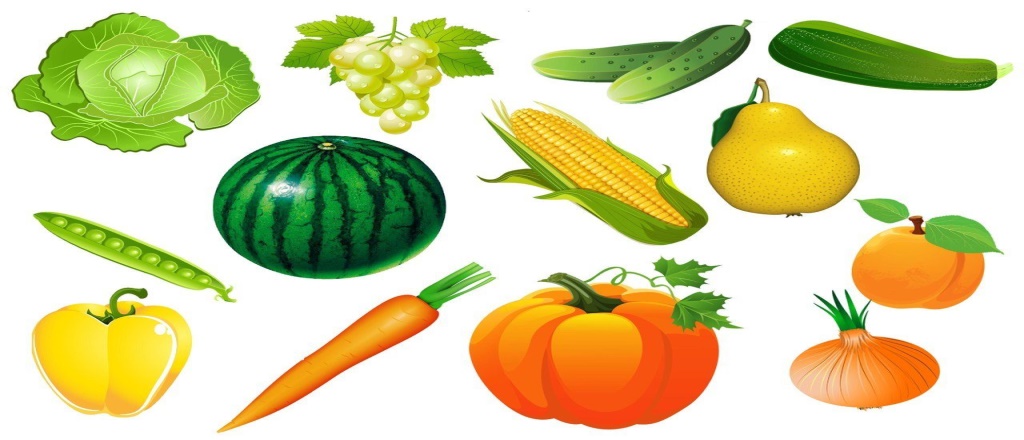 Спасибо за внимание!